Spanish-Speaking Latino Patients’ Experiences of Professional Medical Interpretation
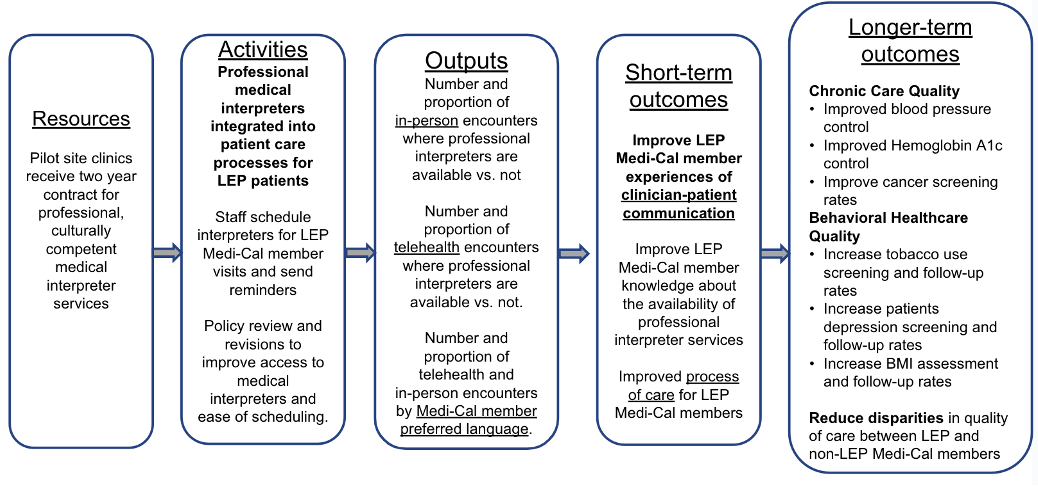 Diana Orozco and Hector Rodriguez
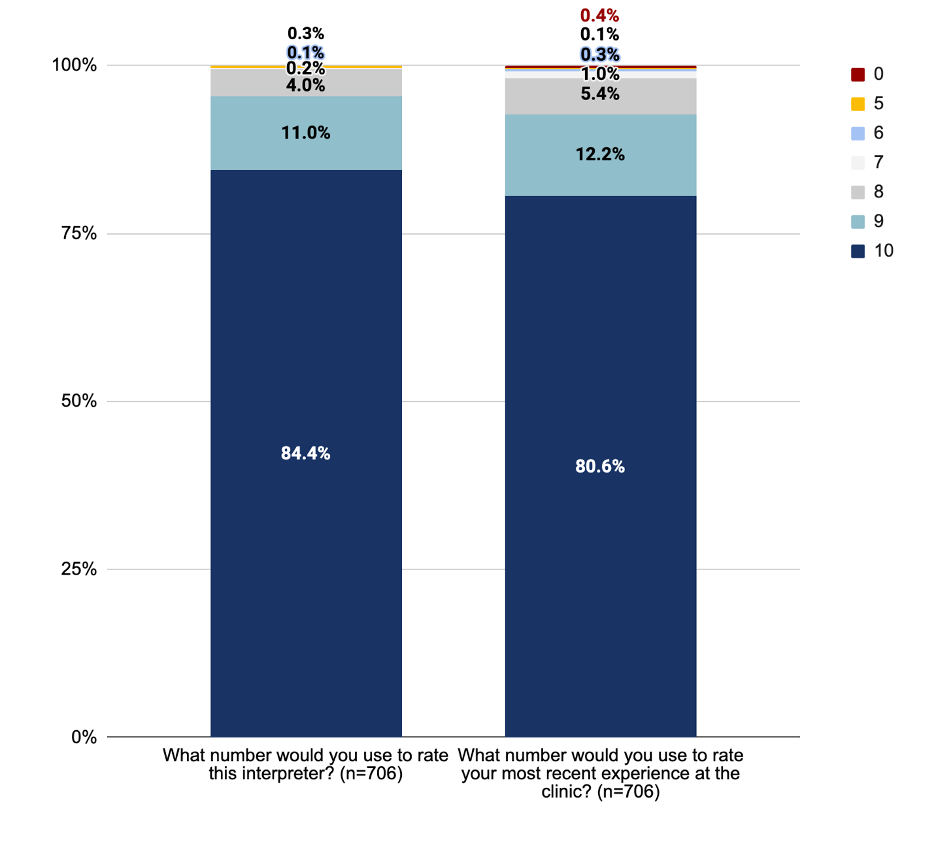 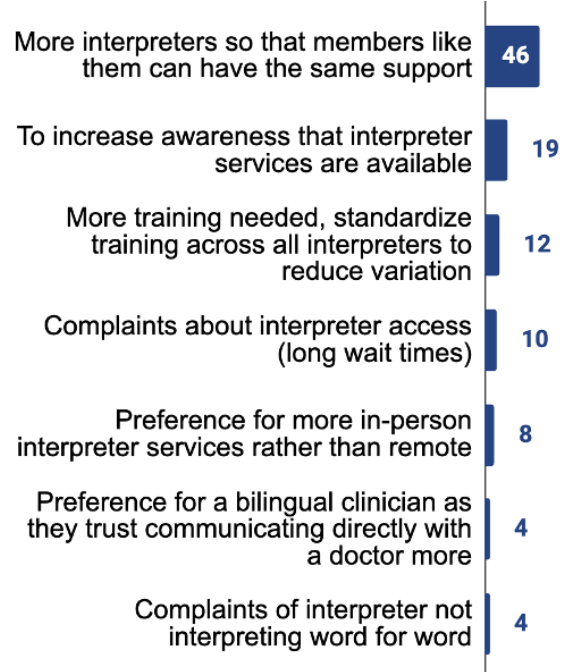 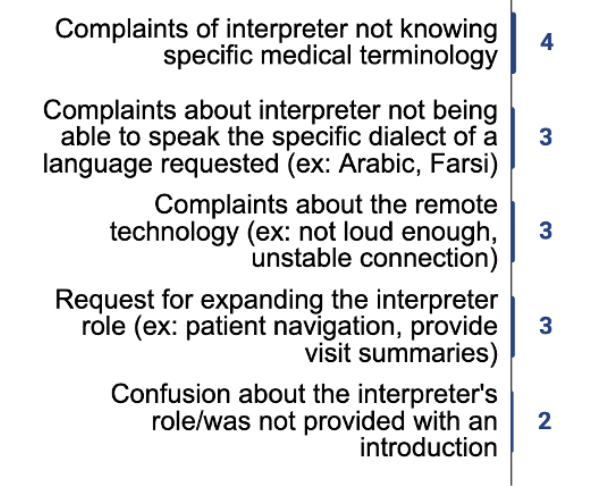